Презентация детского сада
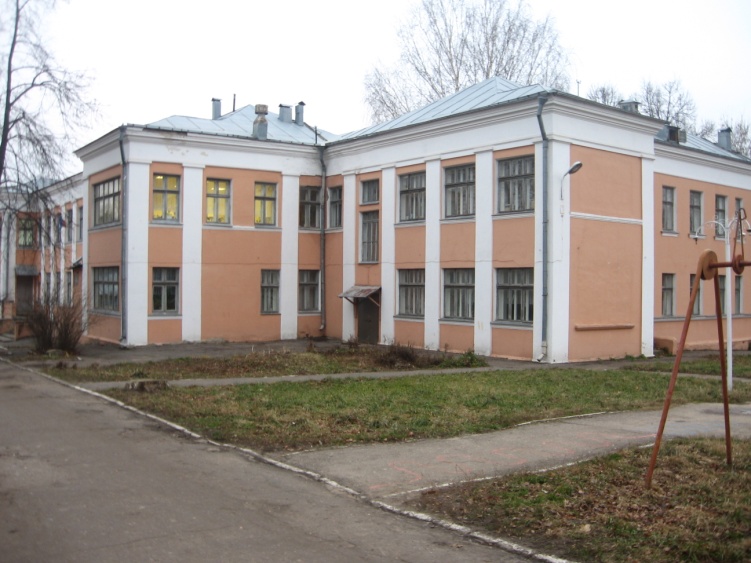 Муниципальное бюджетное дошкольное образовательное учреждение детский сад №230
Как красиво здесь в садуЕсли ты войдешь, точно в сказку попадешь
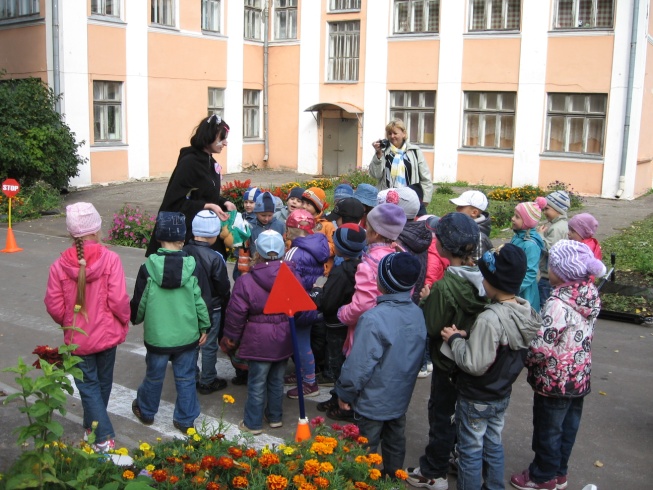 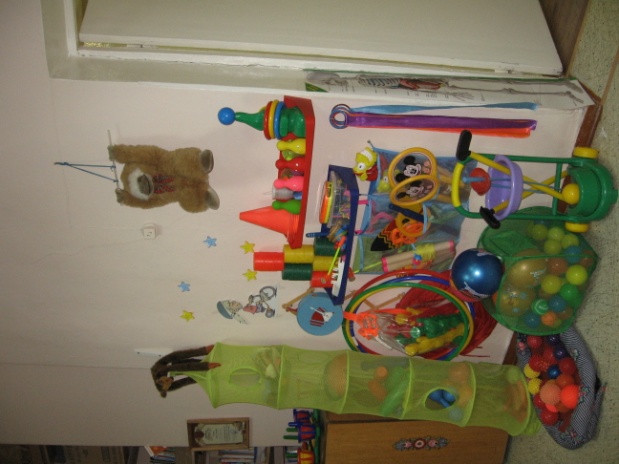 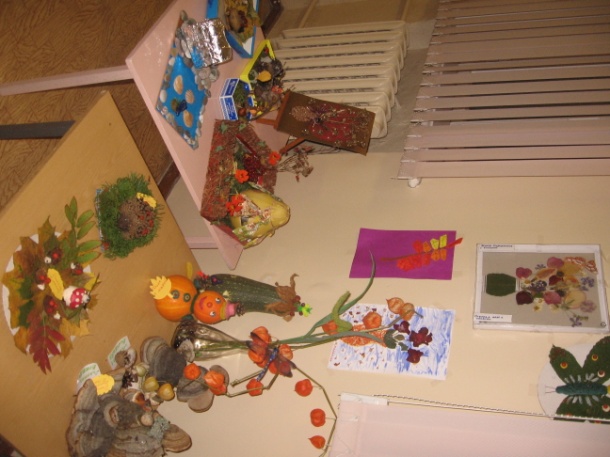 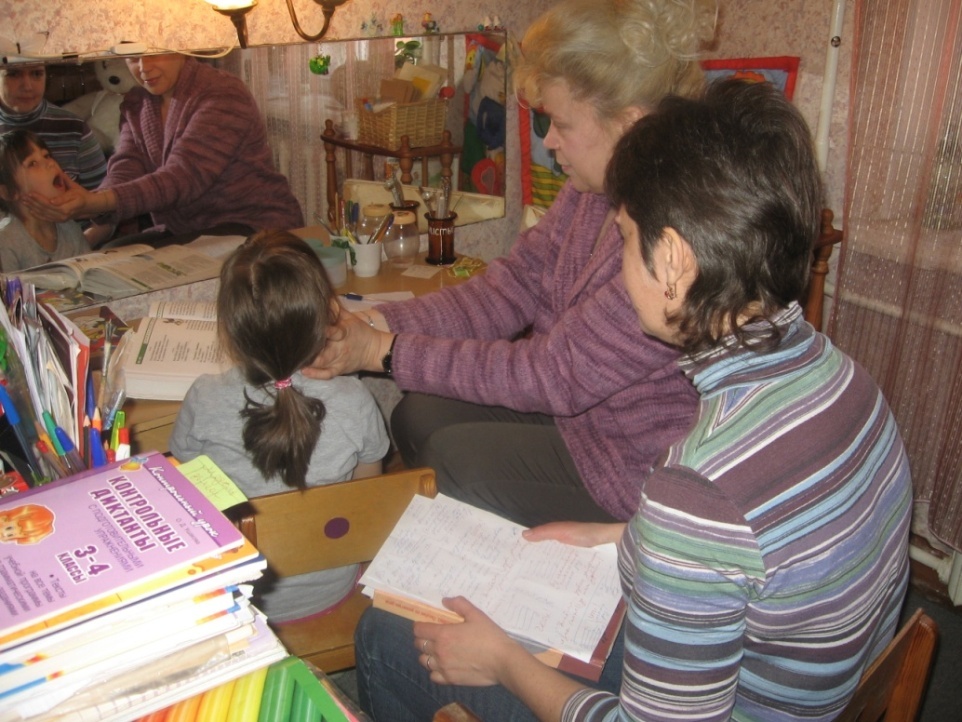 Кабинет английского языка
Кабинет учителя -логопеда
«Материнская школа»
Встречи с родителями
Музыкальный зал
Развитие музыкального вкуса, эмоциональной отзывчивости в дошкольном возрасте создает фундамент музыкальной культуры человека в будущем
Музыкальные занятия в детском саду способствуют постоянному приобщению ребенка к миру прекрасного, формированию и развитию его музыкальных способностей.
В музыкальном зале проходят самы интересные события – утренники, кукольные представления
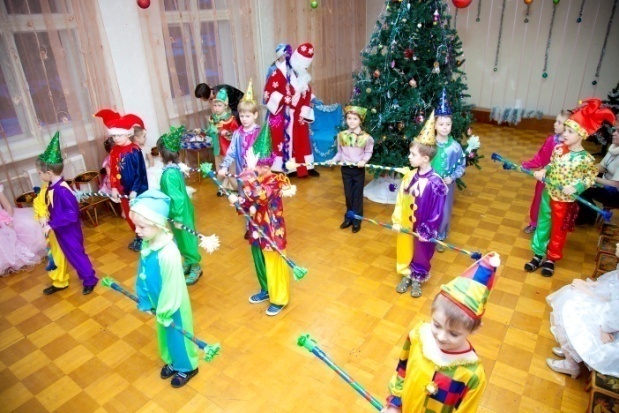 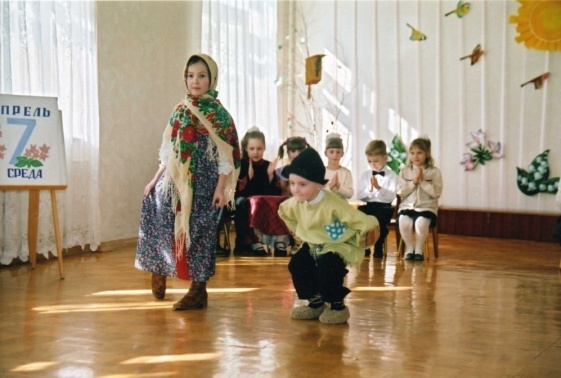 Физкультурный зал
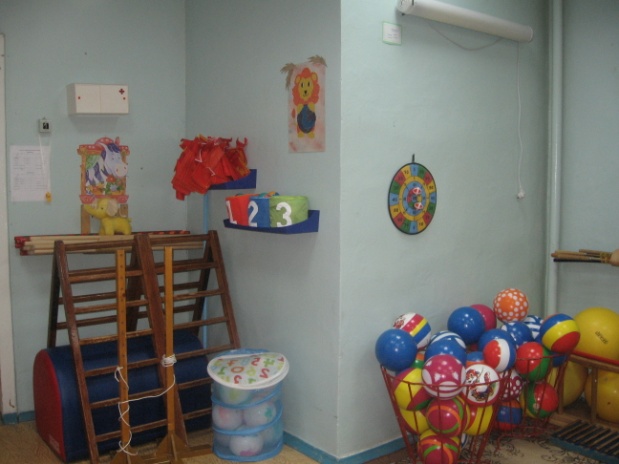 Физкультурный зал большой просторный, оснащенный современным спортивным оборудованием. В зале воспитанники занимаются физкультурой, здесь проходят  увлекательные спортивные праздники и мероприятия
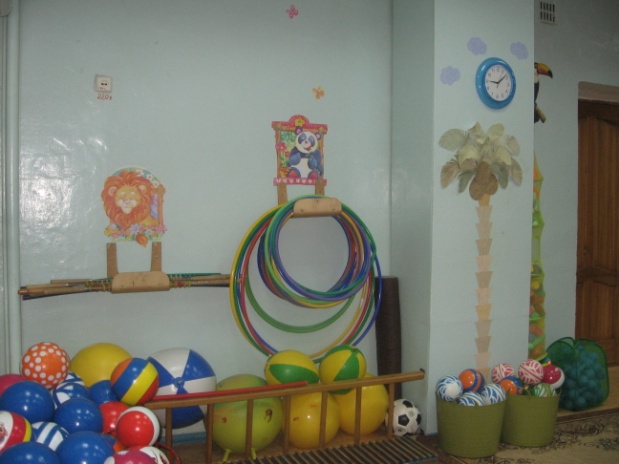 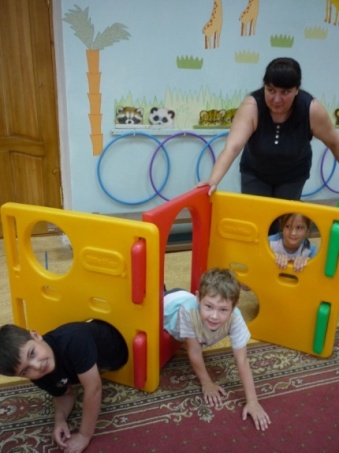 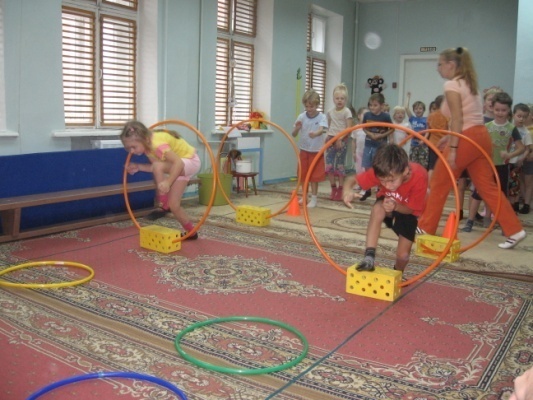 Группы детского садаМоя группа –мой дом
В нашем детском саду для ребенка созданы богатая предметно-развивающая среда с целью организации воспитательно-образовательного процесса: уютные группы оснащены необходимой мебелью, оборудованием, играми и игрушками в соответствии с возрастными особенностями детей и требованиями программы воспитания и обучения
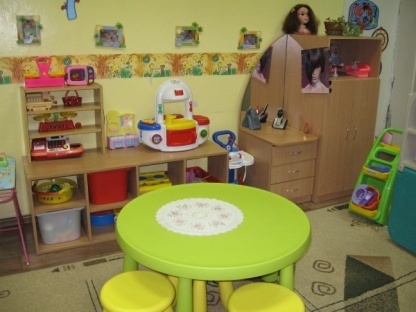 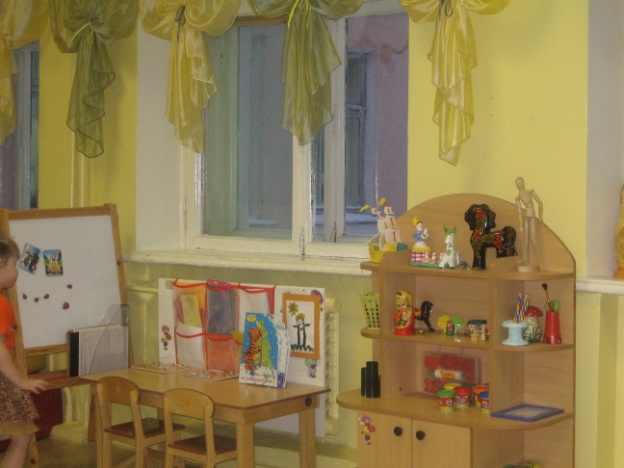 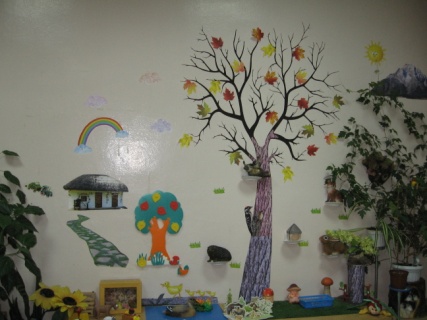 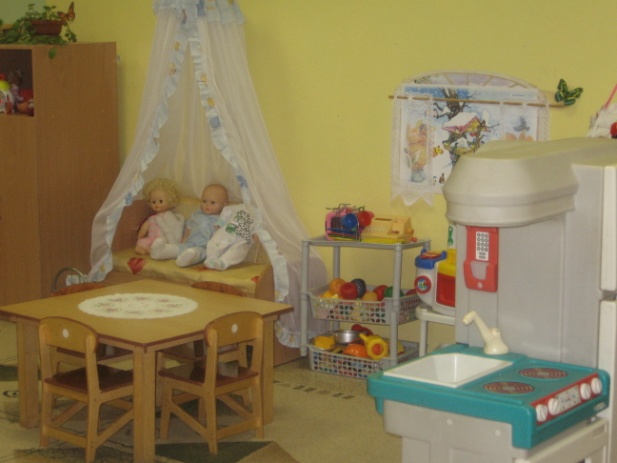 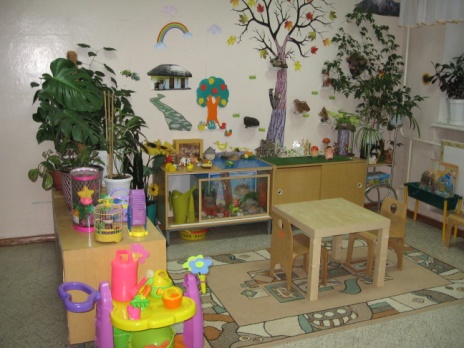 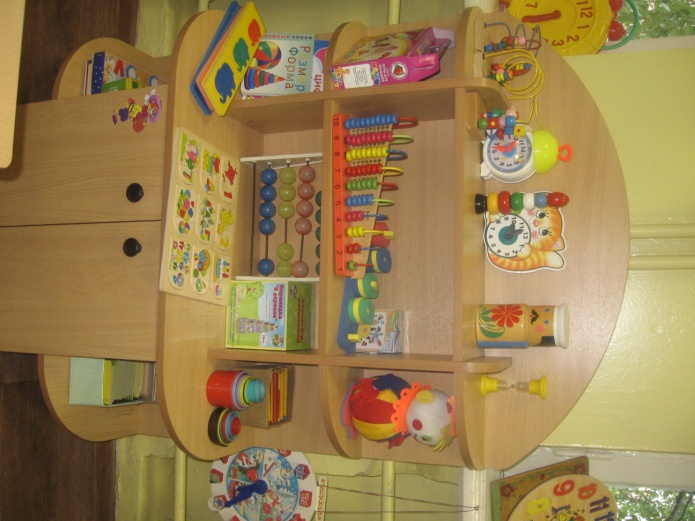 Прогулка в детском саду
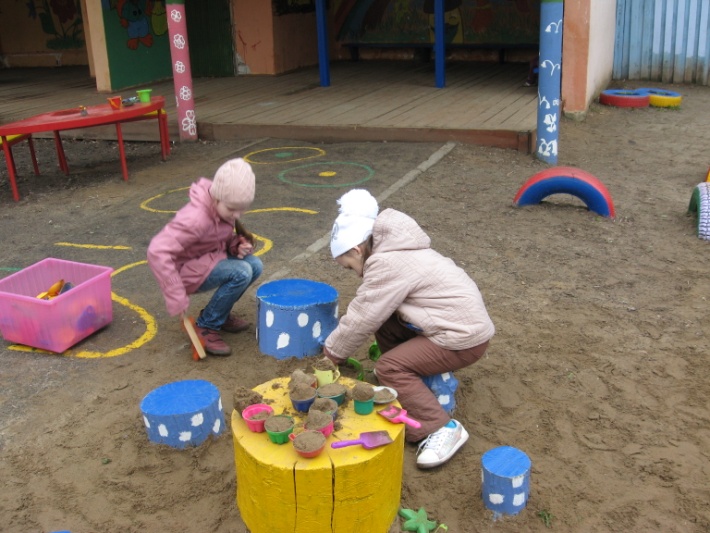 Широки твои просторы 
Наш любимый детский сад
И побегать и попрыгать
Здесь любой и каждый рад

Фантазируем, играем
Что-то вместе собираем
В настроении отличном 
На участке необычном
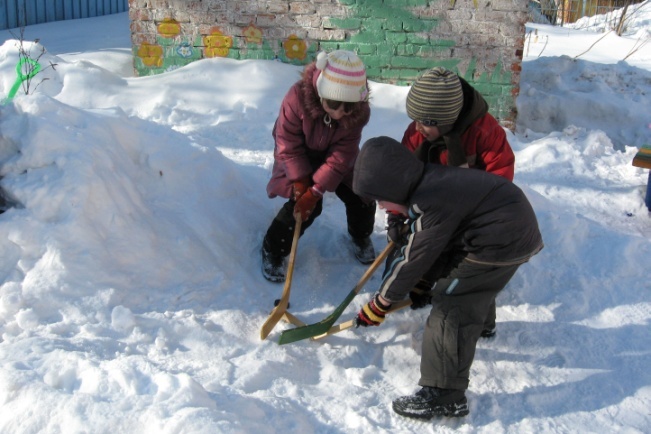